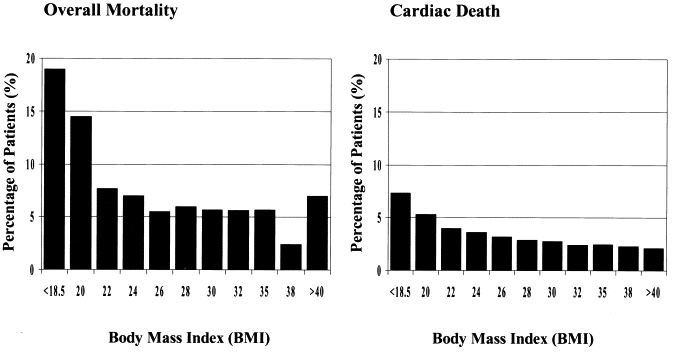 Общая смертность
Сердечно-сосудистая смертность
Количество  пациентов, %
Количество  пациентов, %
Индекс массы тела, кг/м2
Индекс массы тела, кг/м2